Western festivals
第二课时
WWW.PPT818.COM
Warm up
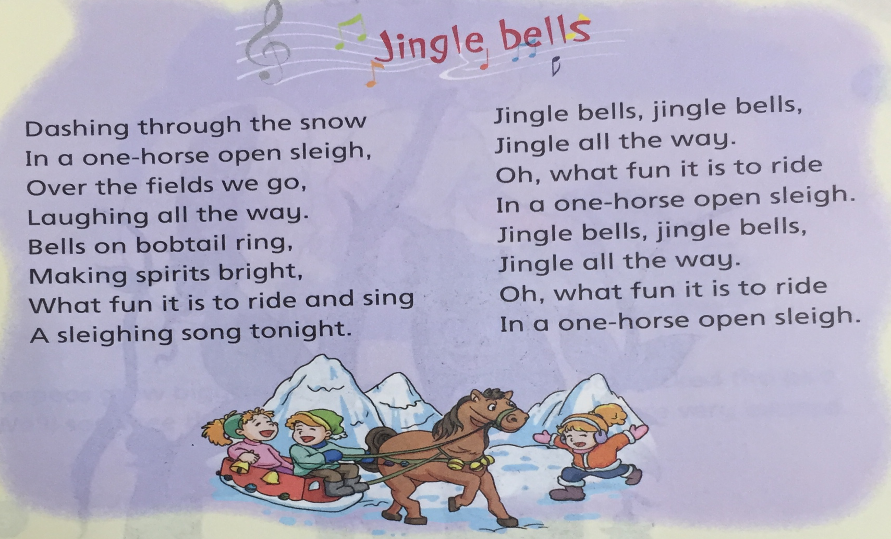 P73歌曲
Warm up
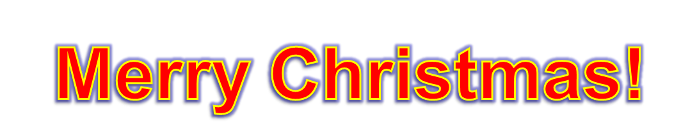 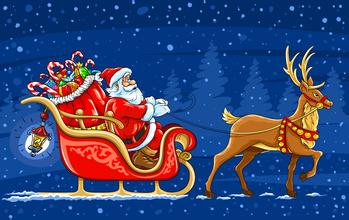 Listen and number
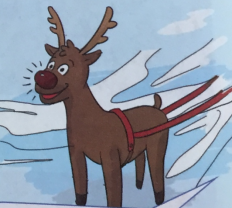 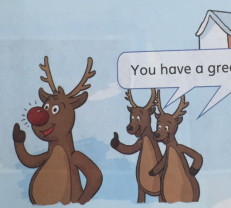 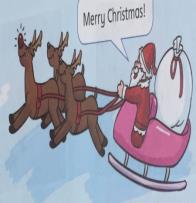 ④
⑤
⑥
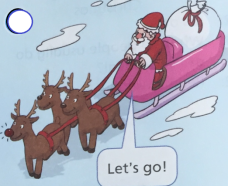 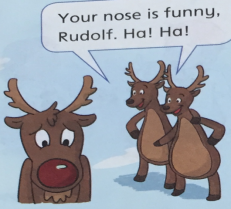 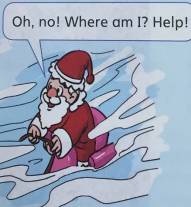 ②
③
①
Read and judge
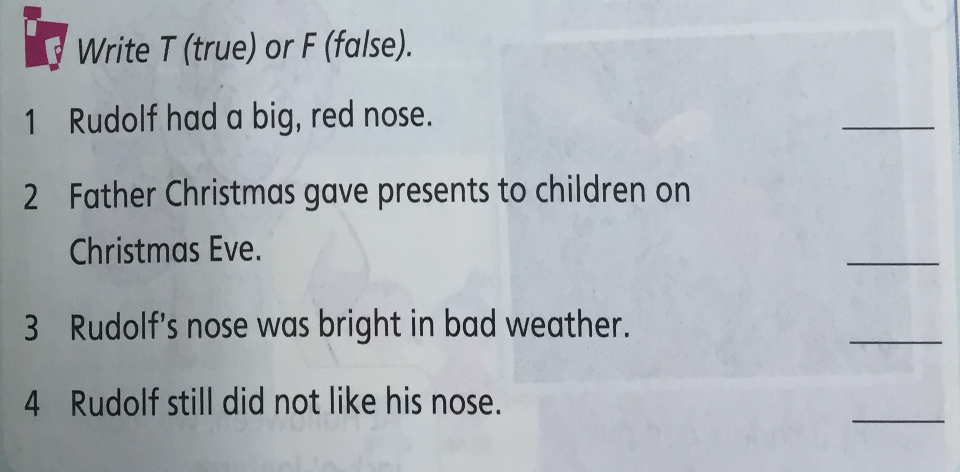 T
T
T
F
Think and retell
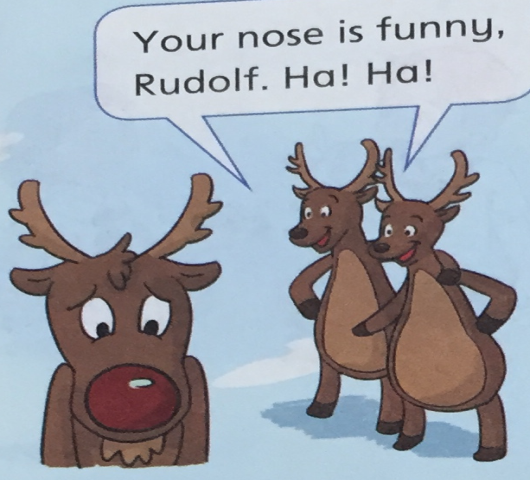 Rudolf / did not like / laughed at
Think and retell
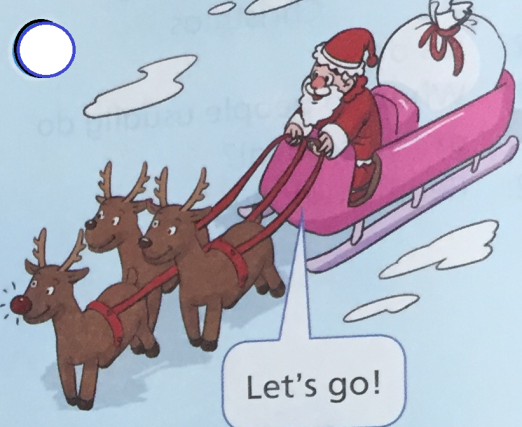 Christmas Eve / helped / give presents
Think and retell
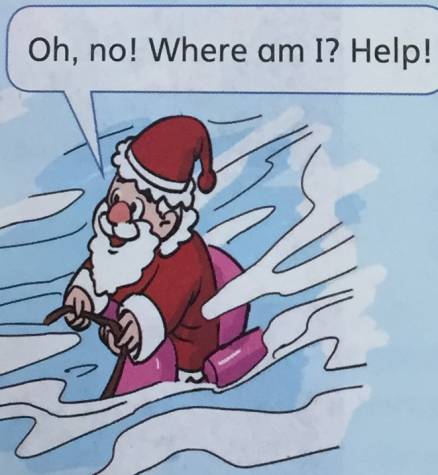 bad / could not find
Think and retell
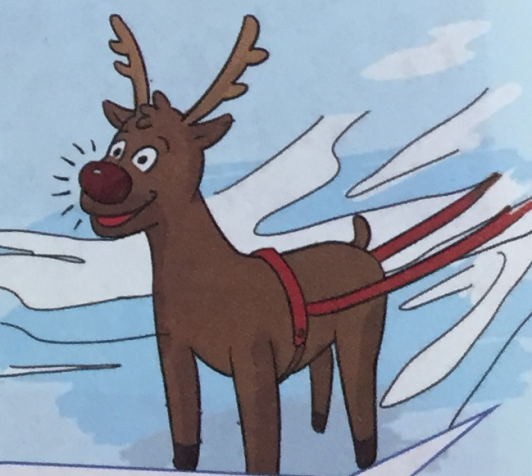 bright / could see
Think and retell
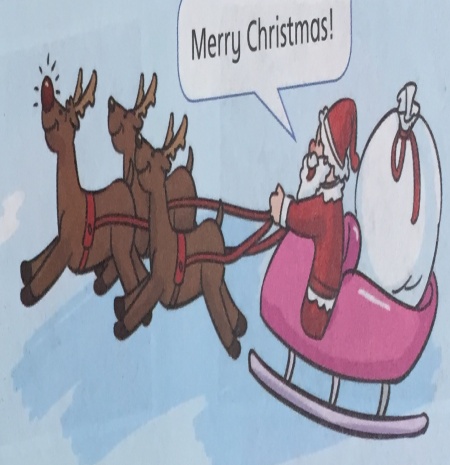 took … to …
Think and retell
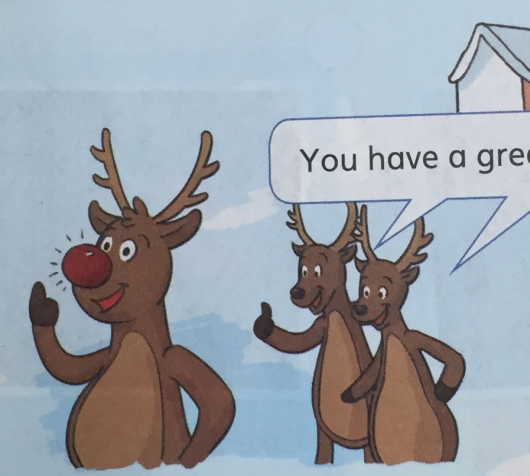 happy / loved / loved, too
Make and say
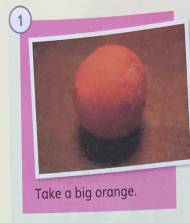 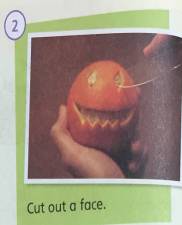 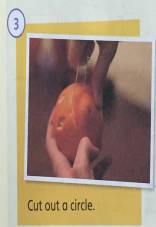 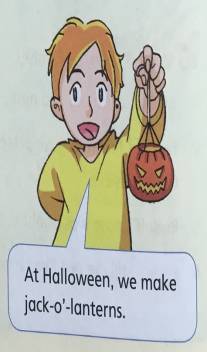 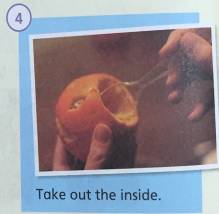 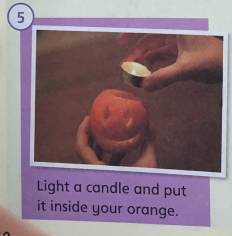 Extensive - activities
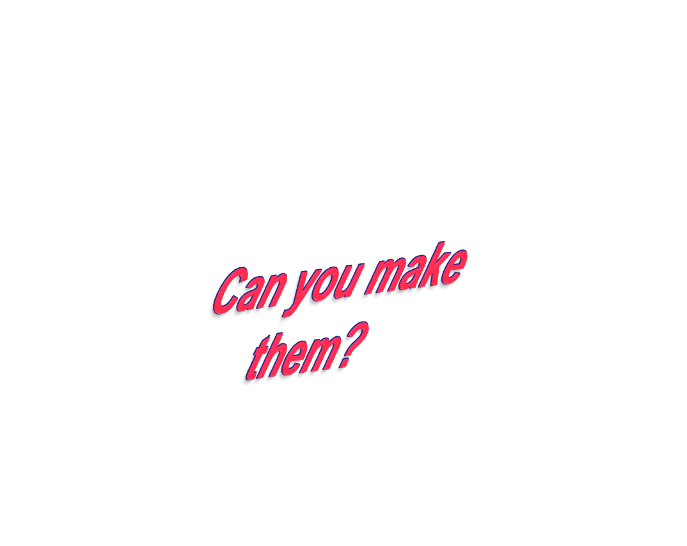 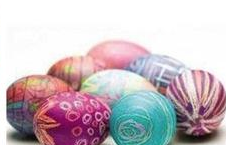 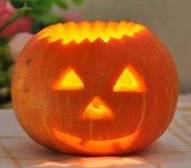 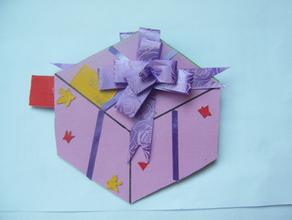 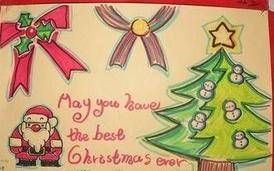 Listen and sounds
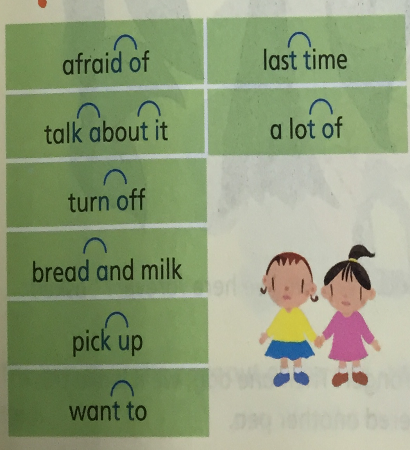 英语连读发音规则：       
       为使说话流畅，词末元音可以和词首元音连读，而不停顿。
       相邻的词中，前一个词的末尾是辅音，后一个词的开头是元音。
Practice
︵︶
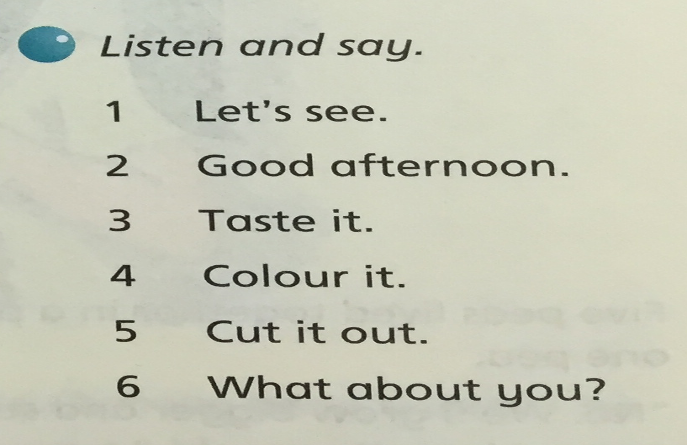 Homework
1.Retell the story.

2.Finish P81  Part 2 – 3.

3.Sing the song “Jingle bells”.
The End